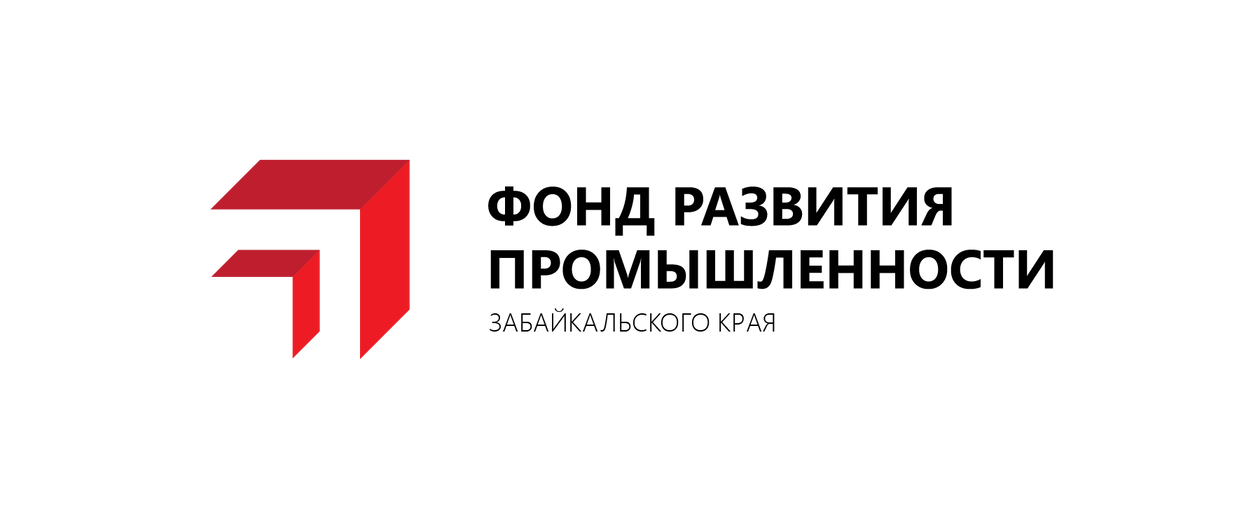 ПРОГРАММА ОБРАБАТЫВАЮЩАЯ ПРОМЫШЛЕННОСТЬ
НА КАКИЕ ЦЕЛИ ВЫДАЕТСЯ ЗАЙМ?
Обеспечение!
залог недвижимости или транспорта;
банковская гарантия;
поручительство юридических лиц.
поручительство гарантийного фонда Забайкальского края.
разработка нового продукта/технологии, РИД, инжиниринг - 100%,
промышленное оборудование - 100%,
допоборудование (электро, водо, газотепло) - 30%,
Спецтехника - 30%,
строительно-монтажные работы - 25%,
сырье для запуска пробной партии продукции -15%.
КОМУ ПОДОЙДЕТ ПРОГРАММА?
Производителям прочей неметаллической минеральной продукции;
Производителям металлургическое;
Производителям готовых металлических изделий, кроме машин и оборудования;
Производителям компьютеров, электронных и оптических изделий;
Производителям электрического оборудования ;
Производителям машин и оборудования, не включенных в другие группировки;
Производителям автотранспортных средств, прицепов и полуприцепов;
Производителям прочих транспортных средств и оборудования;
Производителям мебели;
Производителям прочих готовых изделий;
Ремонт и монтаж машин и оборудования.
Производителям текстильных изделий;
Производителям одежды;
Производителям кожи и изделий из кожи;
Производителям бумаги и бумажных изделий;
Производителям химических веществ и химических продуктов;
Производителям лекарственных средств и материалов, применяемых в медицинских целях;
Производителям резиновых и пластмассовых изделий;
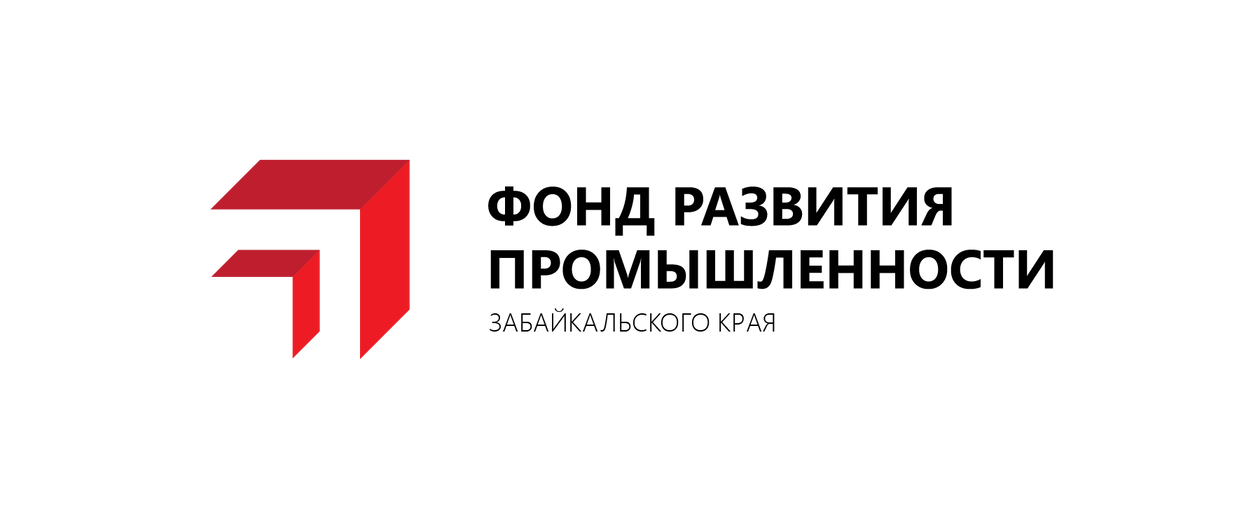 УСЛУГИ РЕГИОНАЛЬНОГО ЦЕНТРА ИНЖИНИРИНГА ДЛЯ ОБРАБАТЫВАЮЩЕЙ ПРОМЫШЛЕННОСТИ
Разработка проектно-конструкторской документации на изготовление оборудования
Разработка бизнес-планов и финансово-экономических моделей
Сертификация и лабораторные исспытания товаров
5
1
11
Помощь в регистрации товарного знака, изобретений, патентовании.
Научно-исследовательские и опытно-конструкторские работы
6
2
Все виды аудитов (управленческий, финансовый, технический, энергетический, экологический и др.)
Разработка программ модернизации (программы расстановки оборудования)
7
3
Разработка технологии производства продукции
8
Софинансирование
 со стороны
 субъекта МСП
от 10%
Маркетинговые услуги (бренд-бук, исследования рынка продукта, разработка сайтов)
4
Цифровизация процесса производства.
9
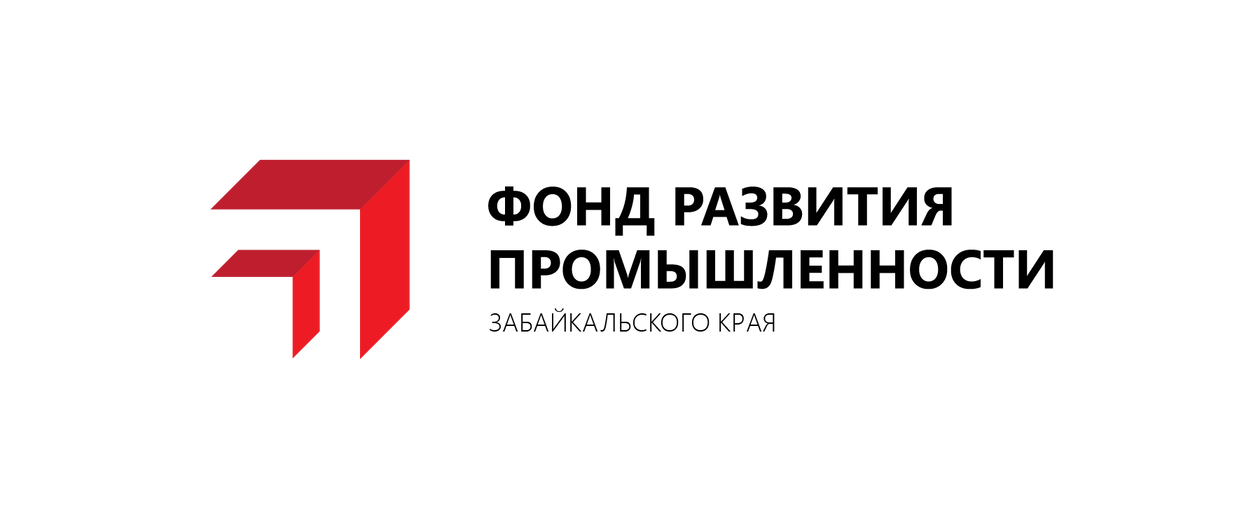 ПРОГРАММА ПИЩЕВАЯ ПРОМЫШЛЕННОСТЬ
Обеспечение!
залог недвижимости или транспорта;
банковская гарантия;
поручительство юридических лиц.
поручительство гарантийного фонда Забайкальского края.
НА КАКИЕ ЦЕЛИ ВЫДАЕТСЯ ЗАЙМ?
На разработку нового продукта/технологии, РИД, инжиниринг-100%;
На приобретение промышленного оборудования - 100%;
На приобретение допоборудования (электро, водо, газотепло) - 30% от суммы займа;
На приобретение спецтехники-30% от суммы займа;
На строительно-монтажные работы-20% от суммы займа;
На сырье для запуска пробной партии продукции - 15% от суммы займа.
Производителям пищевых продуктов, 
Производителям безалкогольных напитков,
Производителям минеральных вод и прочих питьевых вод в бутылках.
КОМУ ПОДОЙДЕТ ПРОГРАММА?
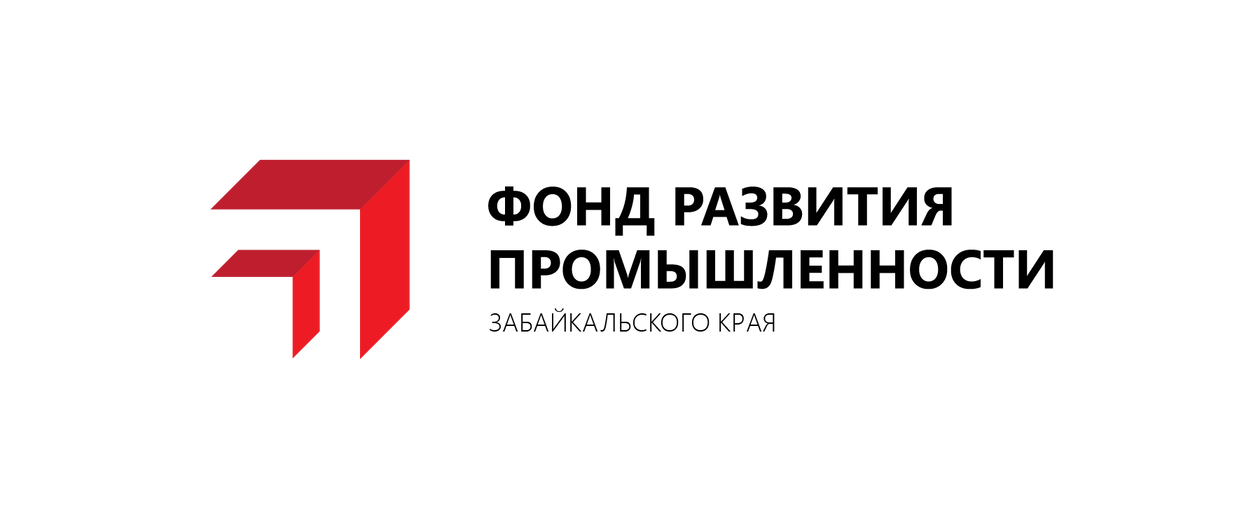 УСЛУГИ РЕГИОНАЛЬНОГО ЦЕНТРА ИНЖИНИРИНГА ДЛЯ ПИЩЕВОЙ ПРОМЫШЛЕННОСТИ
Разработка бизнес-планов и финансово-экономических моделей
Сертификация и лабораторные исследования продукции.
5
1
Помощь в регистрации товарного знака,технологии, патентовании.
Разработка программ модернизации (программы ХАССП, поиск оборудования)
6
2
Софинансирование
 со стороны
 субъекта МСП
от 10%
Все виды аудитов (управленческий, финансовый, технический, энергетический, экологический и др.)
Разработка технологии производства продукции (приглашенный технолог)
7
3
Цифровизация процесса производства.
8
Маркетинговые услуги (разработка упаковки,бренд-бука, исследования рынка продукта, разработка сайтов)
4
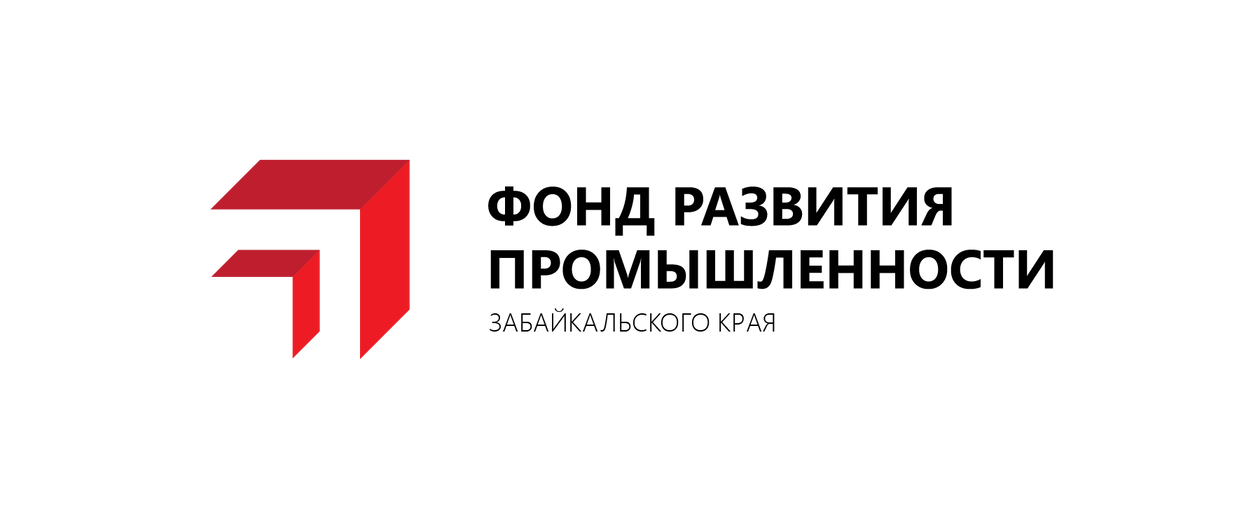 ПРОГРАММА ЛЕСНАЯ ПРОМЫШЛЕННОСТЬ
НА КАКИЕ ЦЕЛИ ВЫДАЕТСЯ ЗАЙМ?
Обеспечение!
залог недвижимости или транспорта;
банковская гарантия;
поручительство юридических лиц.
поручительство гарантийного фонда Забайкальского края.
разработка нового продукта/технологии, РИД- 10% от суммы займа,
инжиниринг - 10% от суммы займа,
промышленное оборудование (по перечню)- 100%,
допоборудование (электро, водо, газотепло) - 30%,
спецтехника - 30%
опытно-конструкторские работы, промышленный дизайн-100%,
сырье для запуска пробной партии продукции -15%.
Предприятиям осуществляющим деятельность по обработке древесины и производящих изделия из дерева и пробки, кроме мебели,
 Производителям изделий из соломки и материалов для плетения.
КОМУ ПОДОЙДЕТ ПРОГРАММА?
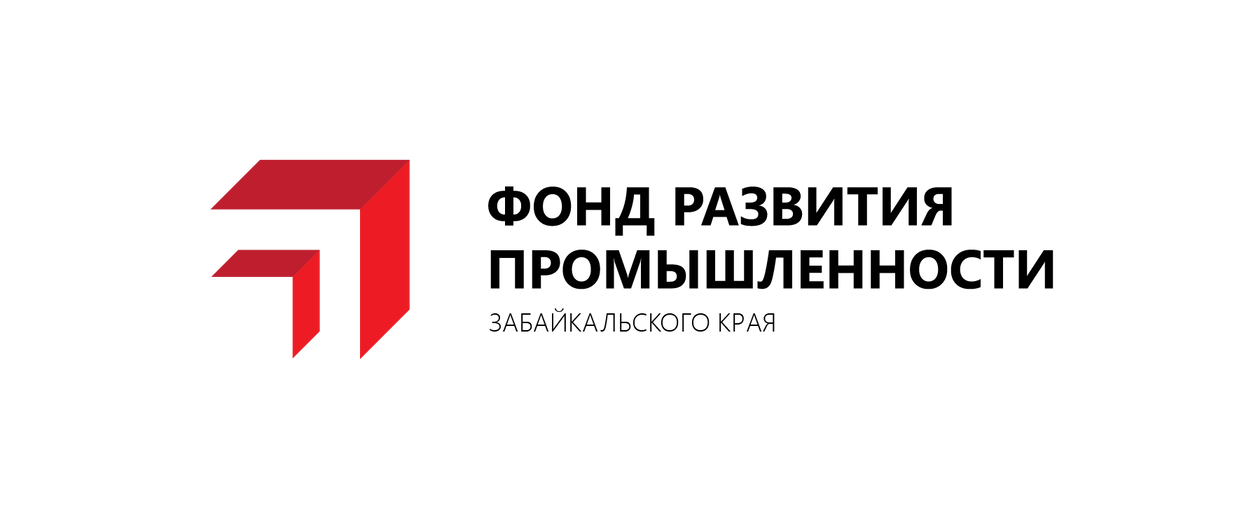 УСЛУГИ РЕГИОНАЛЬНОГО ЦЕНТРА ИНЖИНИРИНГА ДЛЯ ЛЕСНОЙ ПРОМЫШЛЕННОСТИ
Разработка проектно-конструкторской документации на изготовление оборудования
Разработка бизнес-планов и финансово-экономических моделей
Сертификация и лабораторные исспытания товаров
5
1
11
Помощь в регистрации товарного знака, изобретений, патентовании.
Научно-исследовательские и опытно-конструкторские работы
6
2
Все виды аудитов (управленческий, финансовый, технический, энергетический, экологический и др.)
Разработка программ модернизации (программы расстановки оборудования)
7
3
Разработка технологии производства продукции
8
Софинансирование
 со стороны
 субъекта МСП
от 10%
Маркетинговые услуги (бренд-бук, исследования рынка продукта, разработка сайтов)
4
Цифровизация процесса производства.
9
ЛИЗИНГОВЫЕ ПРОЕКТЫ
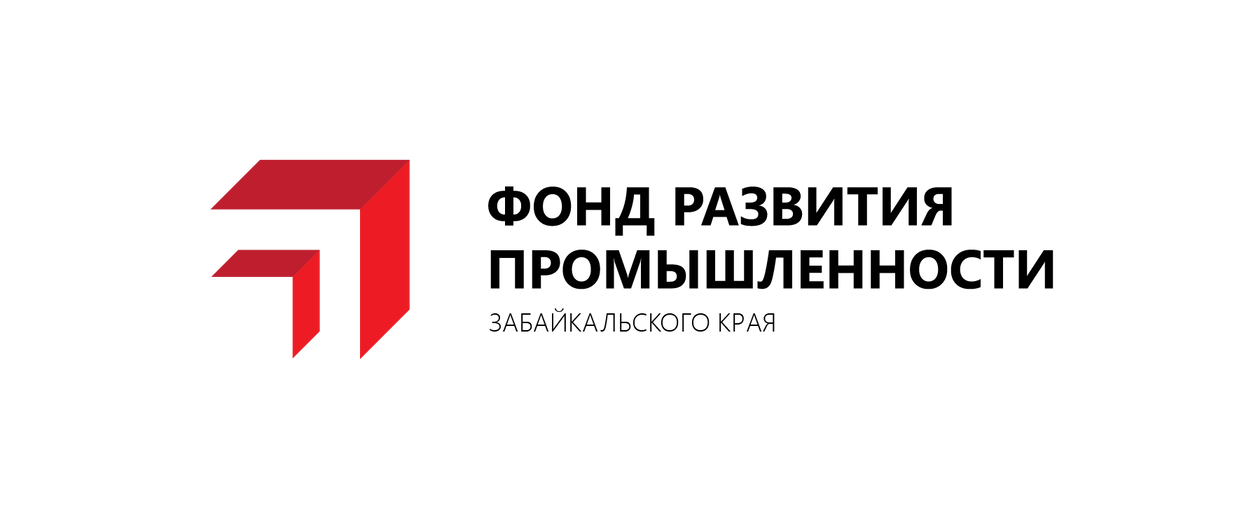 УСЛОВИЯ ПРОГРАММЫ:
Заем предоставляется для финансирования от 10 % до 90 % (включительно) от обязательного для Заявителя платежа первоначального взноса (аванса), который составляет не менее 10 % и не более 50 % от стоимости промышленного оборудования, 30 % от стоимости транспортных средств (спецтехники).
НА КАКИЕ ЦЕЛИ ВЫДАЕТСЯ ЗАЙМ?
Обрабатывающим производствам;
Производителям пищевых продуктов;
Производителям безалкогольных напитков; Производителям минеральных вод и прочих питьевых вод в бутылках;
Производителям текстильных изделий;
Производителям одежды;
Производителям кожи и изделий из кожи;
Производителям изделий из дерева и пробки, кроме мебели, производство изделий из соломки и материалов для плетения;
Производителям бумаги и бумажных изделий;
Производителям химических веществ и химических продуктов;
Производителям лекарственных средств и материалов, применяемых в медицинских целях;
Производителям резиновых и пластмассовых изделий;